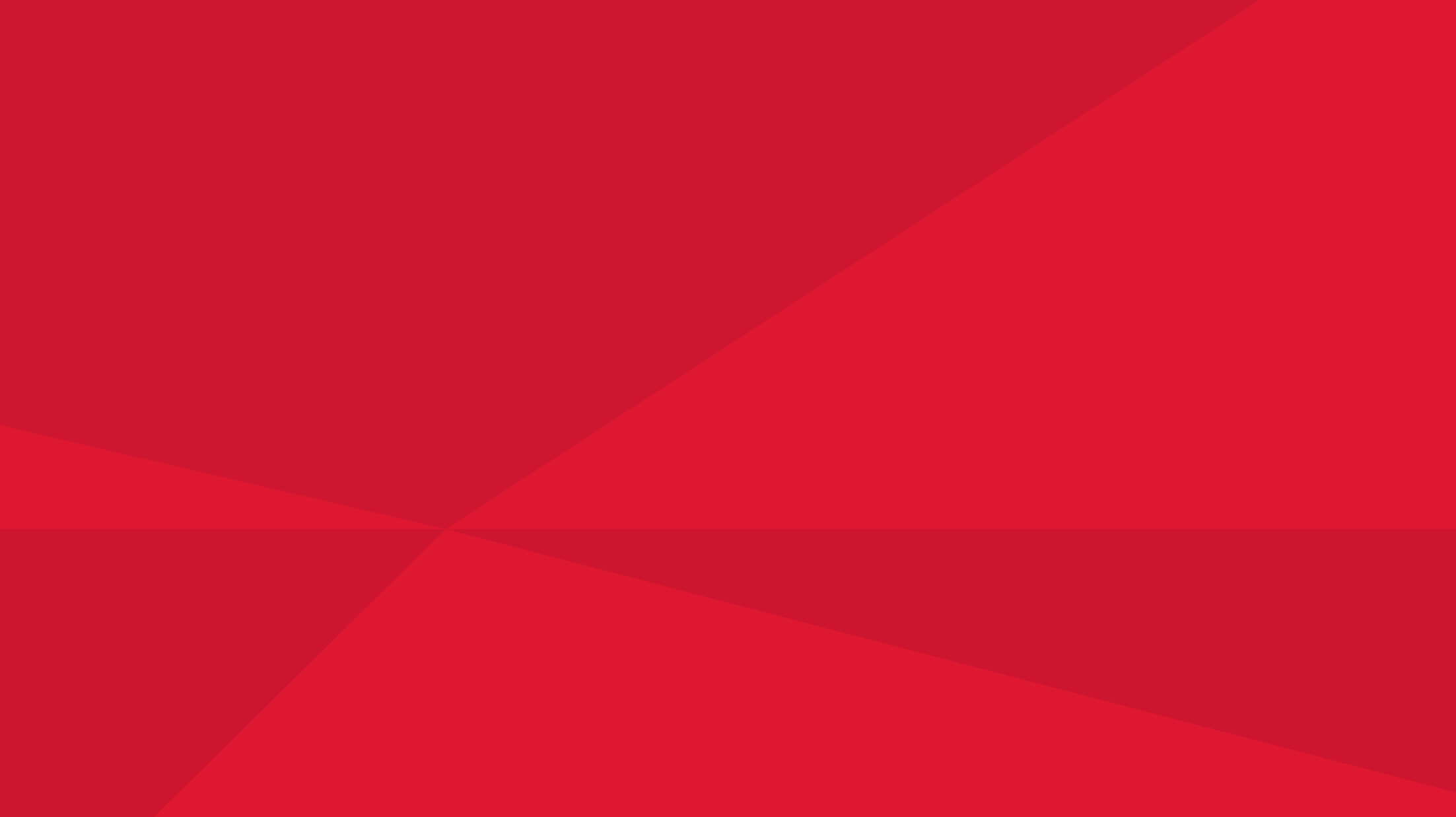 О развитии портовой инфраструктуры на р. Ангара (Иркутская область) и р. Енисей (Красноярский край, г. Лесосибирск)
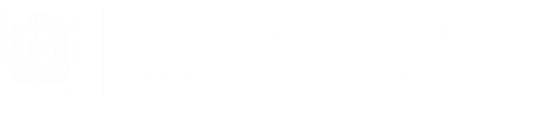 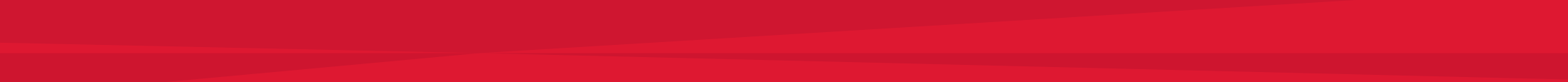 Содержание внутренних водных путей (р. Ангара)
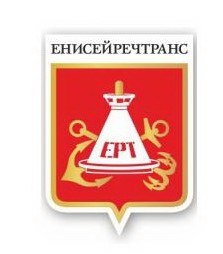 Федеральное бюджетное учреждение «Администрация Енисейского бассейна внутренних водных путей реорганизовано в форме присоединения к нему Федерального бюджетного учреждения «Администрация Байкало-Ангарского бассейна внутренних водных путей».
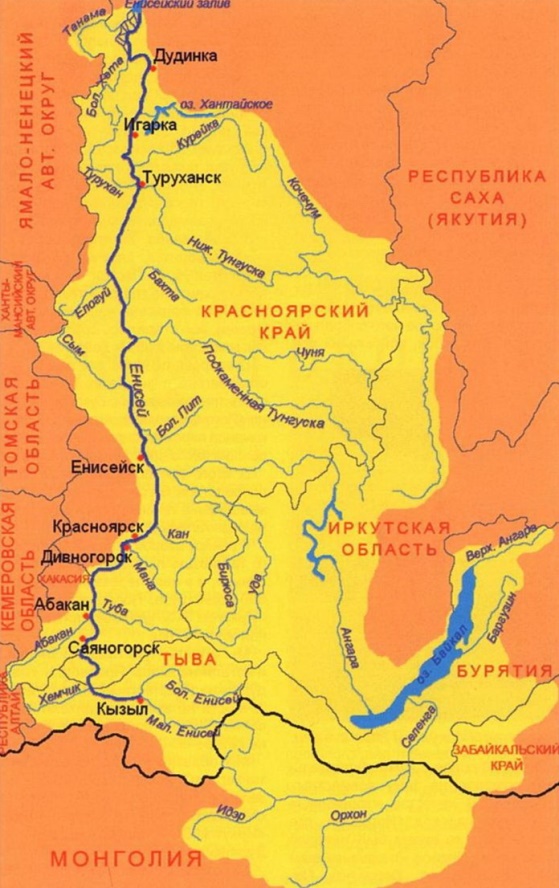 Увеличение протяженности судоходных водных путей 
с 8182 км до 13 699,6 км
В рамках деятельности ФБУ «Администрация «Енисейречтранс» предусмотрен проект Модернизация береговых производственных объектов и сооружений (реконструкция обстановочной базы флота Ангарского района водных путей и судоходства в г. Иркутске)
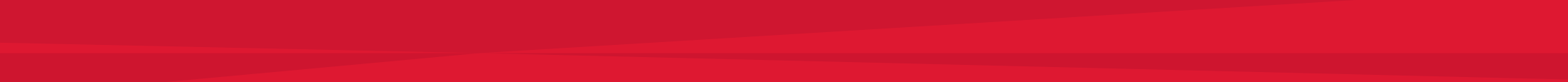 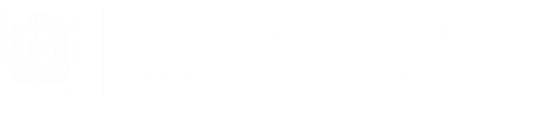 2
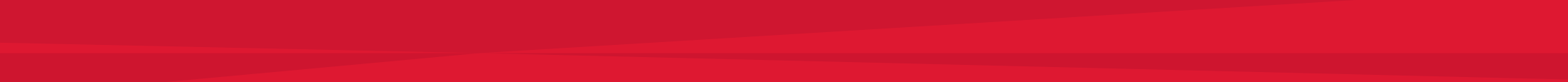 Порт Лесосибирск
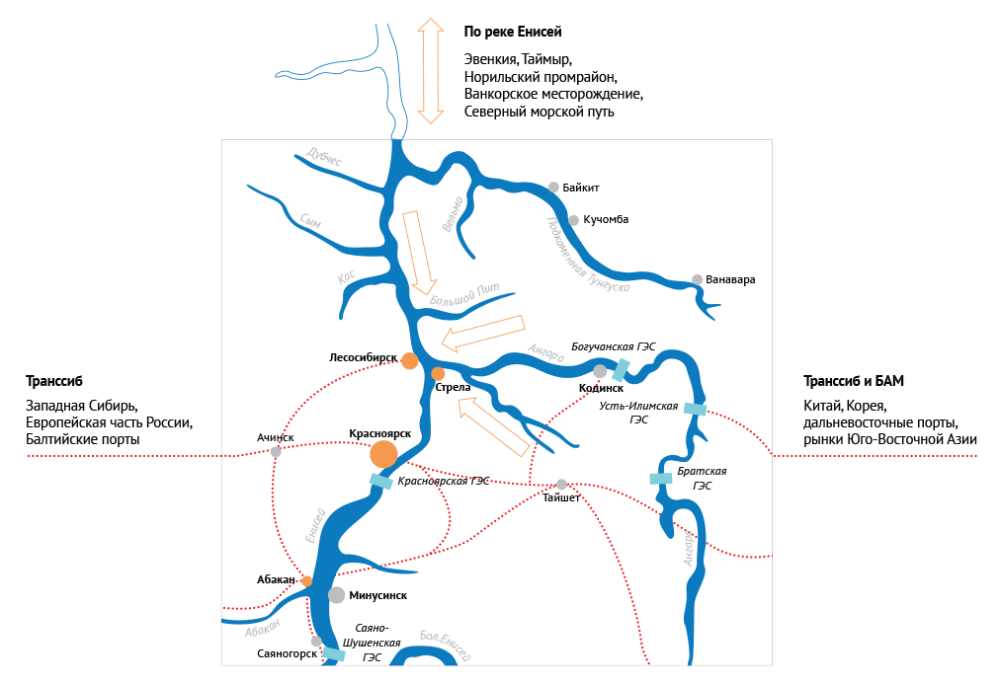 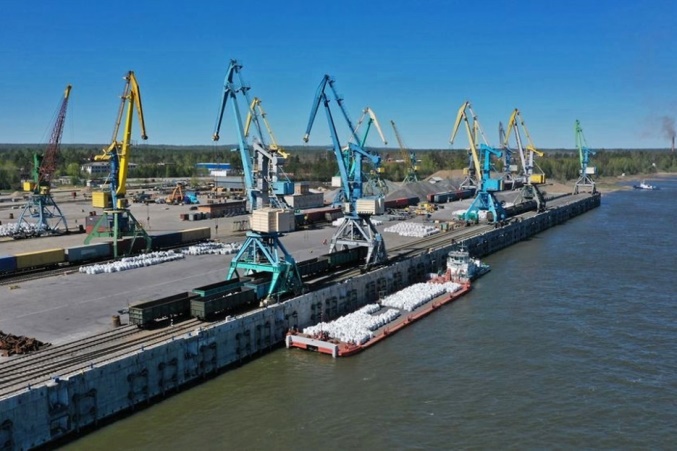 Пропускная способность порта - 1,2 млн тонн в год
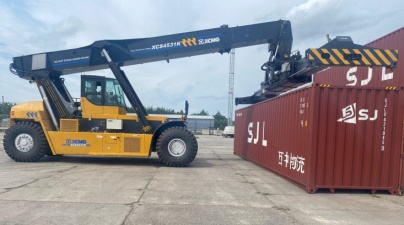 Возможность формирования состава из 6 барж грузоподъемностью до 3000 тонн каждая
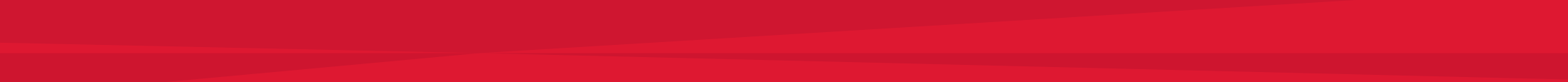 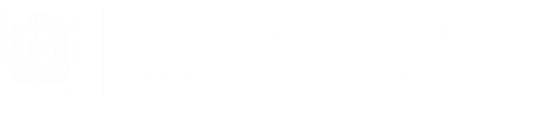 3